Модуль действительного числа
Автор материала: 
Дудниченко Татьяна Анатольевна, учитель математики  первой квалификационной категории ГАОУ СОШ МГПУ, г. Москва
Цели и задачи урока
Ввести определение модуля действительного числа, рассмотреть свойства и разъяснить геометрический смысл модуля; 
Ввести функцию y = |x|, показать правила построения ее графика;
Научить разными способами решать уравнения, содержащие модуль;
Развивать интерес к математике, самостоятельность, логическое мышление, математическую речь, прививать аккуратность и трудолюбие.
Определение.
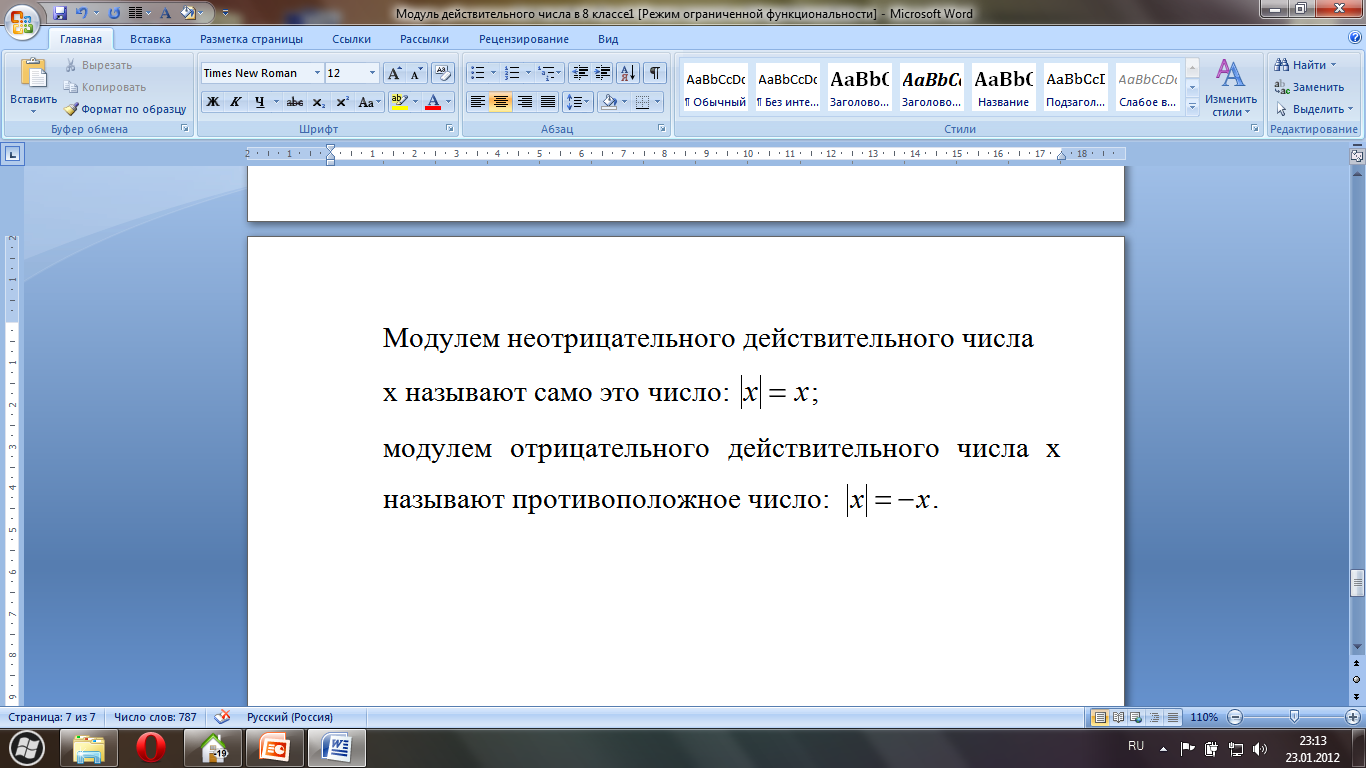 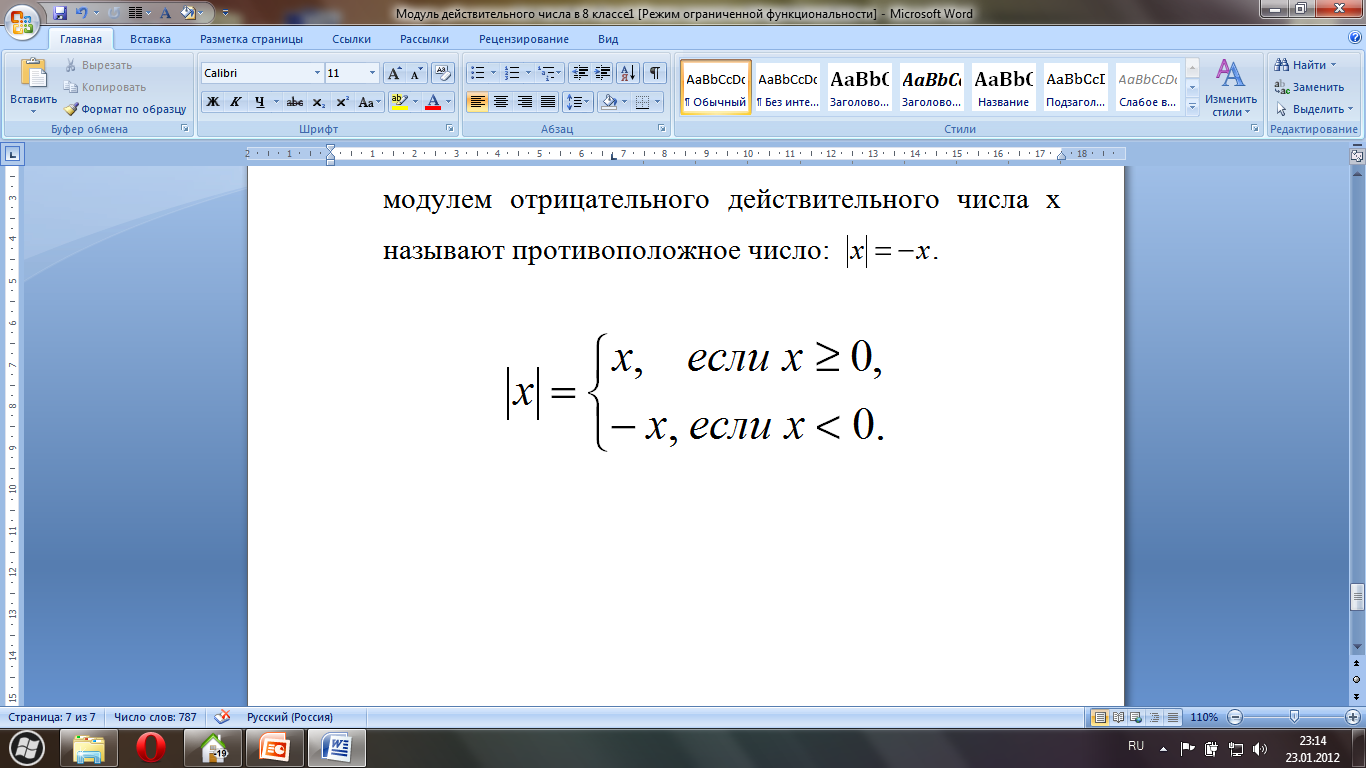 Например:
	|8|=8;      |-8|=-(-8)=8;
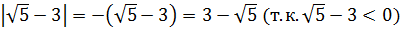 Свойства модуля
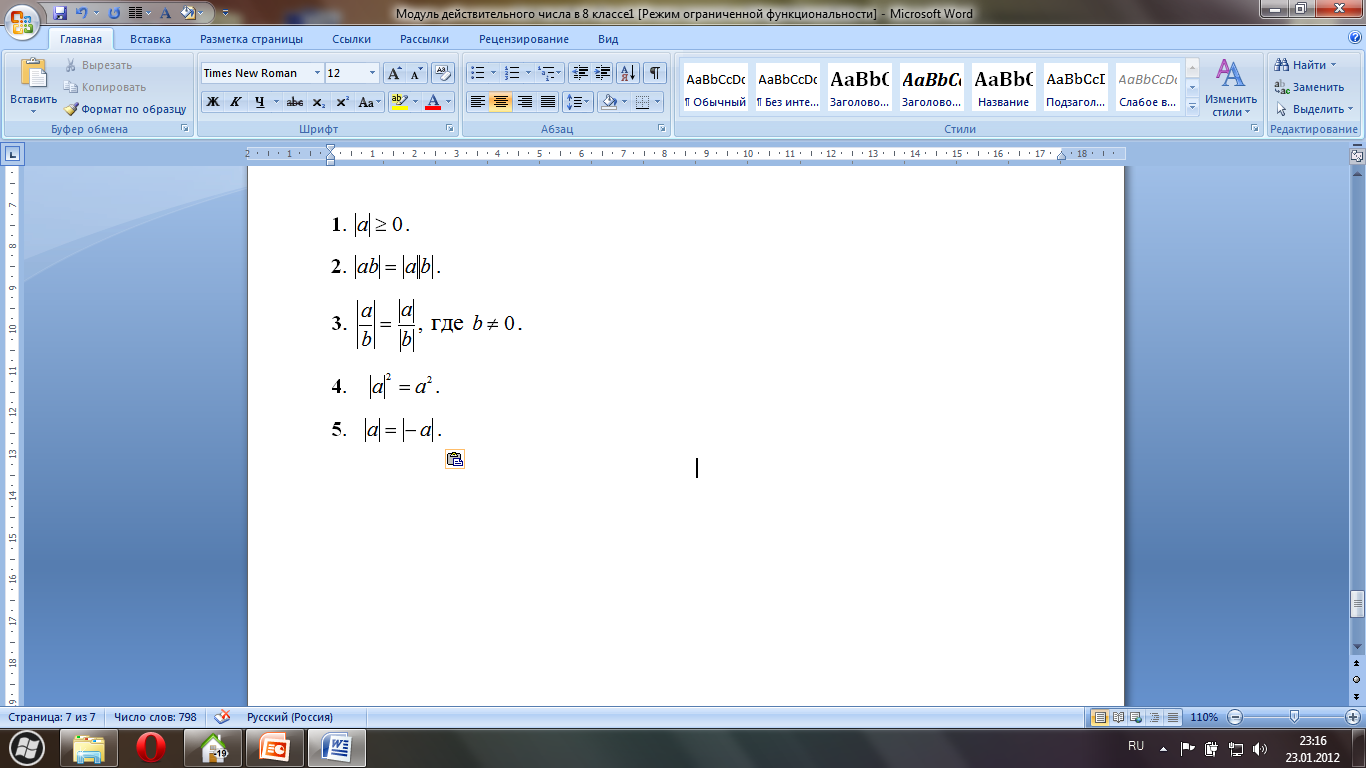 Геометрический смысл модуля
Числовая прямая служит хорошим примером множества действительных чисел. Давайте отметим на числовой прямой две точки a и b и постараемся найти расстояние ρ(a;b) между этими точками. Очевидно что это расстояние равно b-a, если b>a



	Если поменять местами, то есть a>b, расстояние будет равно a-b.



	Если a=b то расстояние равно нулю, так как получается точка.
	Все три случая мы можем описать единообразно:
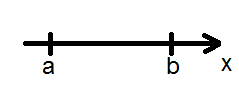 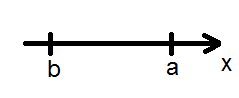 Пример. Решите уравнение:
	а) |x-3|=6 б) |x+5|=3 в) |x|=2.8 г)
	Решение.
	а) Нам нужно найти на координатной прямой такие точки, которые   удалены от точки 3 на расстояние равное 6. 
	Такие точки 9 и -3. (Прибавили и отняли шестерку от тройки.)
	Ответ: х=9 и х=-3
	б) |x+5|=3, перепишем уравнение в виде |x-(-5)|=3.
	Найдем расстояние от точки -5 удаленное на 3. Такое расстояние, получается, от двух точек: х=2 и х=-8
	Ответ: х=2 и х=-8.
	в) |x|=2.8, можно представить в виде |х-0|=2.8 или 
	Очевидно, что х=-2.8 или х=2.8
	Ответ: х=-2.8  и х=2.8.
	г)                       эквивалентно   
	Очевидно, что
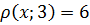 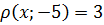 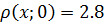 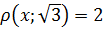 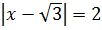 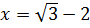 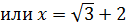 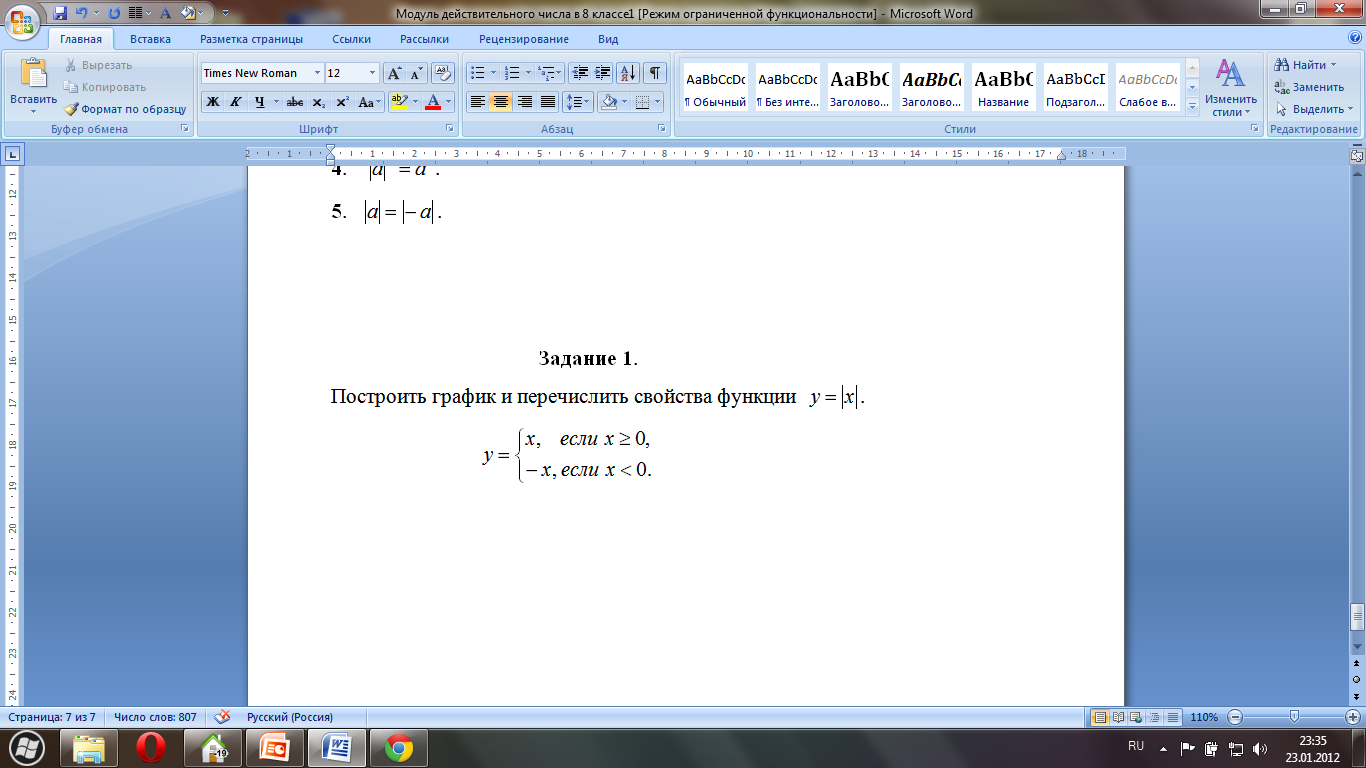 Функция   y = |x|
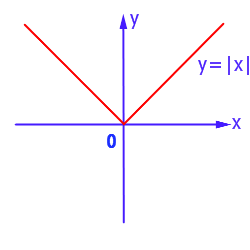 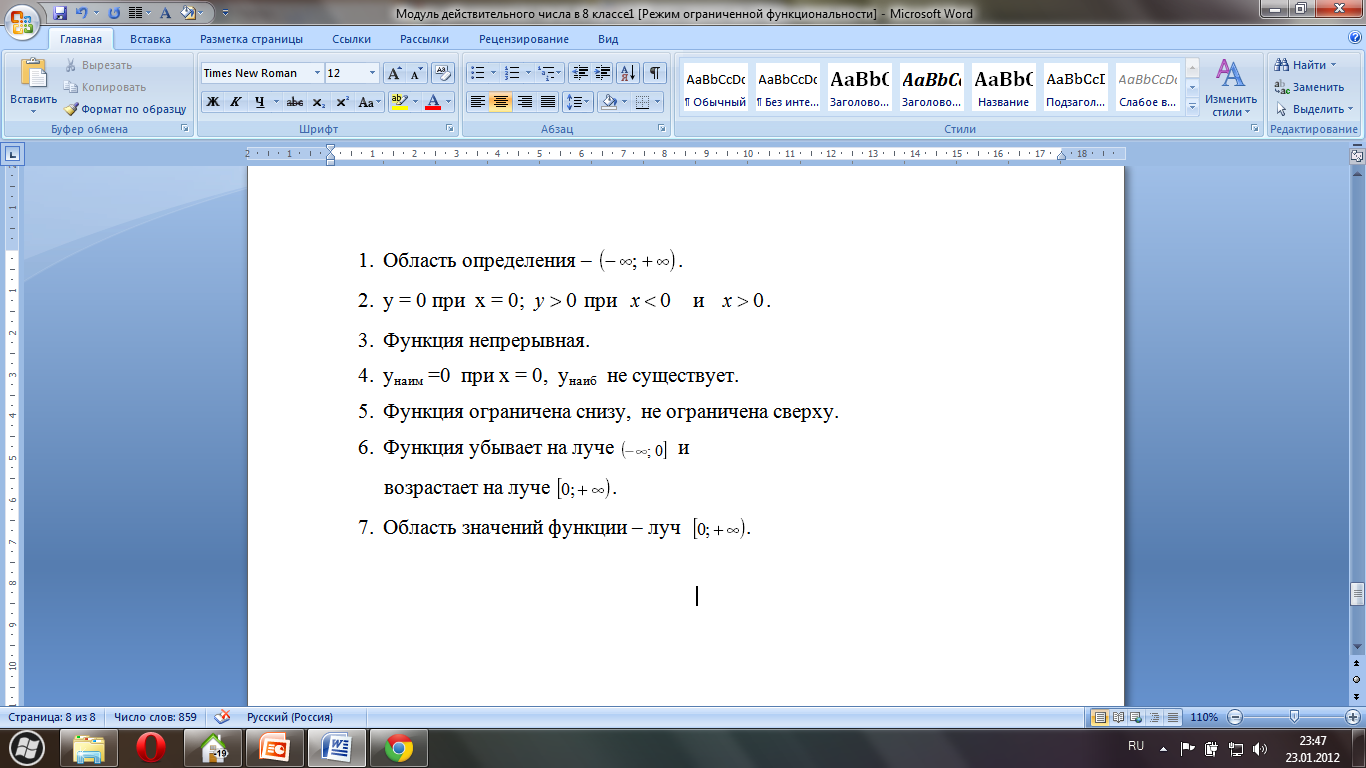 Задание 2
Решить уравнение   |x-1| = 4
1 способ (аналитический)
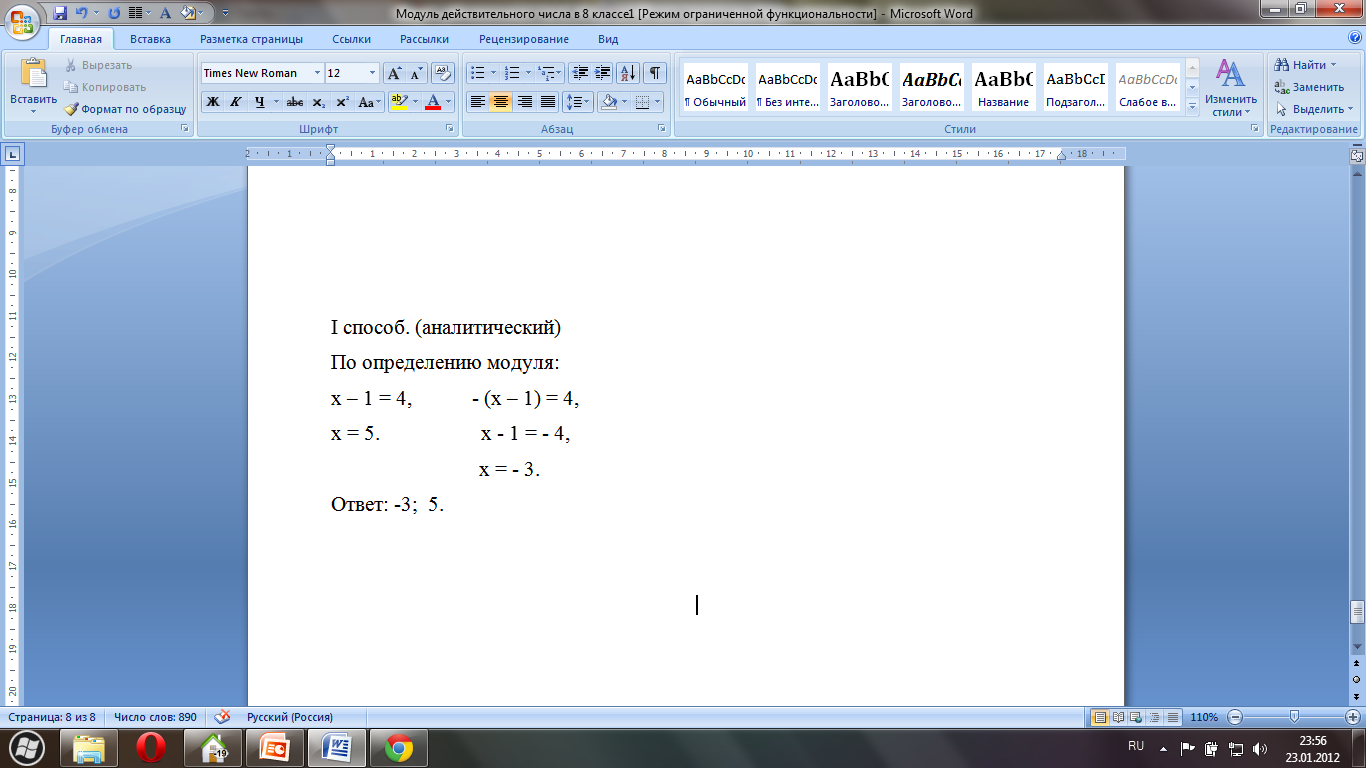 2 способ (графический)
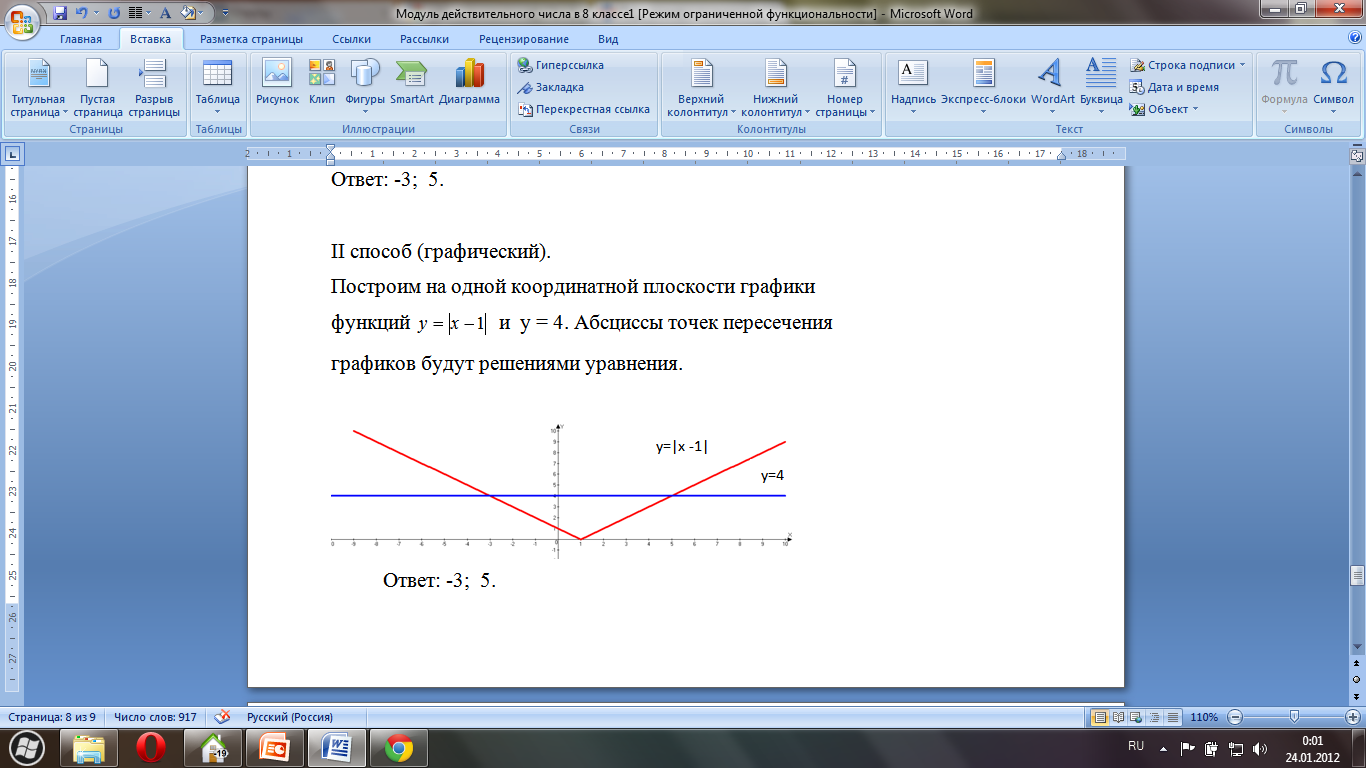 3 способ
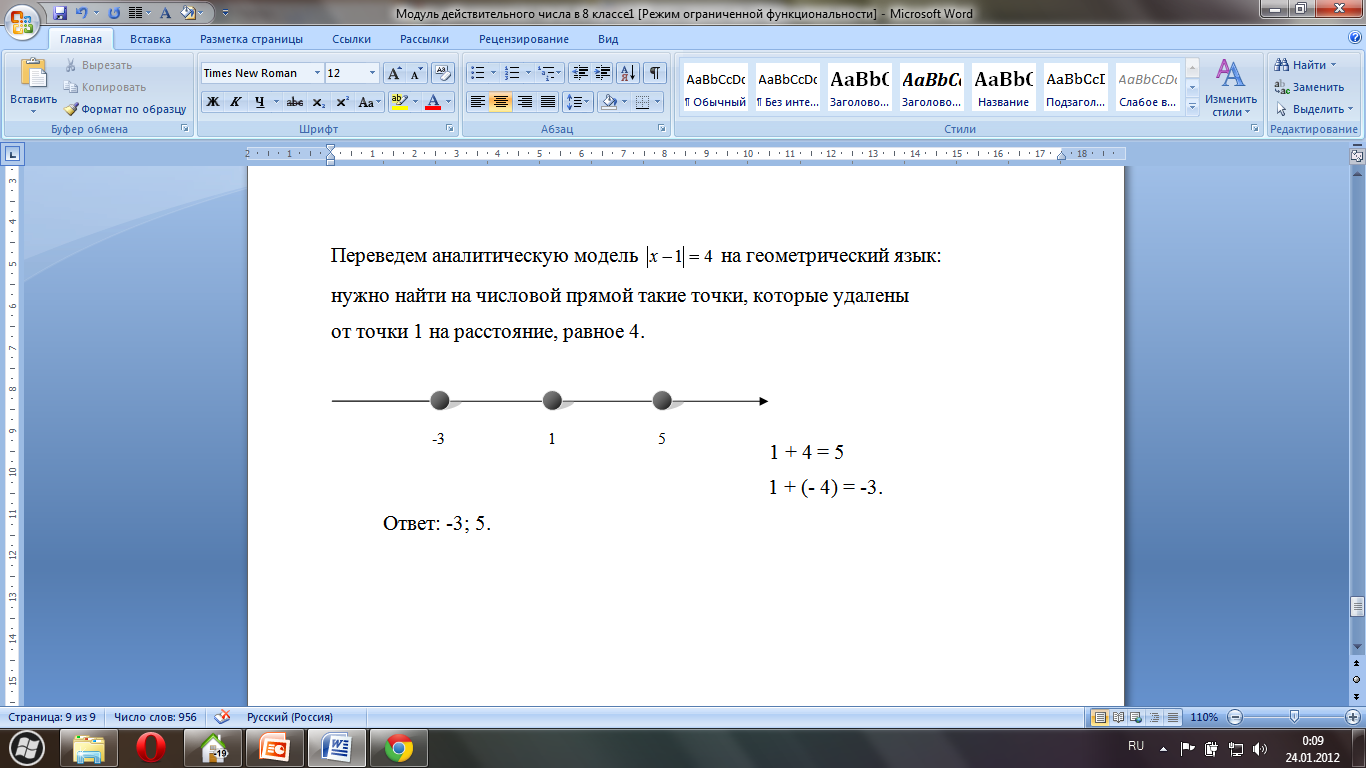 Модуль действительного числа.
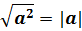 Тождество
	Рассмотрим выражение , если а>0, то мы знаем что  	  .  
	Но как быть, в случае если a<0? Ведь не может быть 	,    в     
таком случае корень равен отрицательному числу. 
	Давайте рассмотрим –а.
	1. Если а<0 то –а>0.
 	2. 
	
Давайте обобщим:


	По определению модуля:



	 То есть
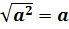 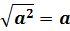 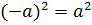 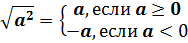 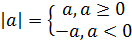 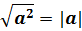 Модуль действительного числа.
Пример. Упростить выражение		если:
	а) а-2≥0 б) a-2<0
	Решение. Справедливо тождество:
 


	а) Если а-2≥0, то |a-2|=a-2. Таким образом получаем



	б) Если а-2<0, то |a-2|=-(a-2)=2-a. Таким образом получаем
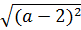 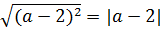 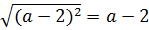 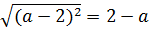 Модуль действительного числа.
Пример. Вычислить



	Решение.  Мы знаем что:





	Осталось раскрыть модули
	Рассмотрим первое выражение:
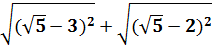 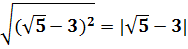 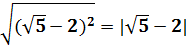 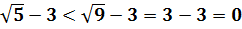 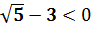 Рассмотрим второе выражение:



	Используя определение раскроем знаки модулей:




	В итоге получили: 



	Ответ: 1.
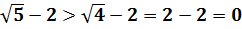 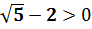 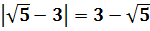 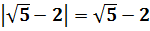 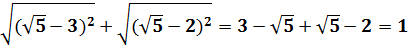 Закрепление нового материала.
№ 16.2, №16.3, №16.4, №16.12, №16.16 ( а, г), №16.19
Задачи для самостоятельного решения
Задачи для самостоятельного решения.
	1. Решите уравнение:
	а) |x-10|=3 б) |x+2|=1 в) |x|=2.8 г) 
	
	2. Решить уравнение:
	а) |3x-9|=33 б)|8-4x|=16 в)|x+7|=-3
	
	3. Упростить выражение
	если  а) а-3≥0 б) a-3<0
	
	4. Вычислите
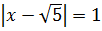 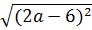 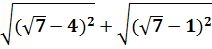 Домашнее задание: прочитать материал §16, №16.6 16.11, 16.22
Список использованной литературы:
Звавич Л.И. Алгебра. Углубленное изучение. 8 кл.: задачник / Л.И. Звавич, А.Р. Рязановский. – 4-е изд., испр. – М.: Мнемозина, 2006. – 284 с.
Мордкович А.Г. Алгебра. 8 класс. В 2 ч. Ч. 1. Учебник для учащихся общеобразовательных учреждений /А.Г. Мордкович. – 12-е изд., стер. – М.: Мнемозина, 2014. – 215 с.
Мордкович А.Г и др. Алгебра. 8 класс. В 2 ч. Ч. 2. Задачник для учащихся общеобразовательных учреждений / под ред. А.Г. Мордковича. – 12-е изд., испр. и доп. – М.: Мнемозина, 2014. – 271 с.